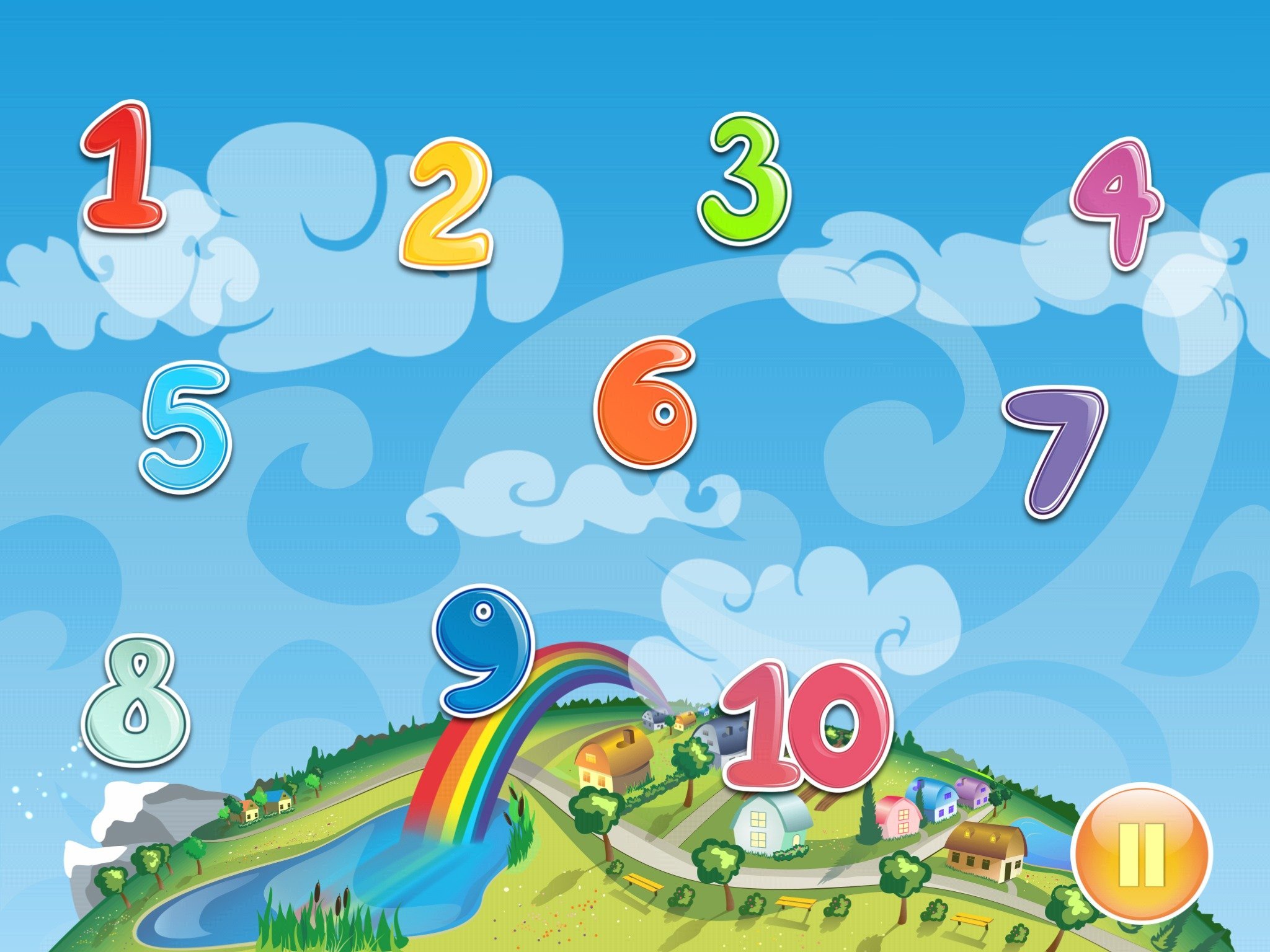 Matematika
2-sinf
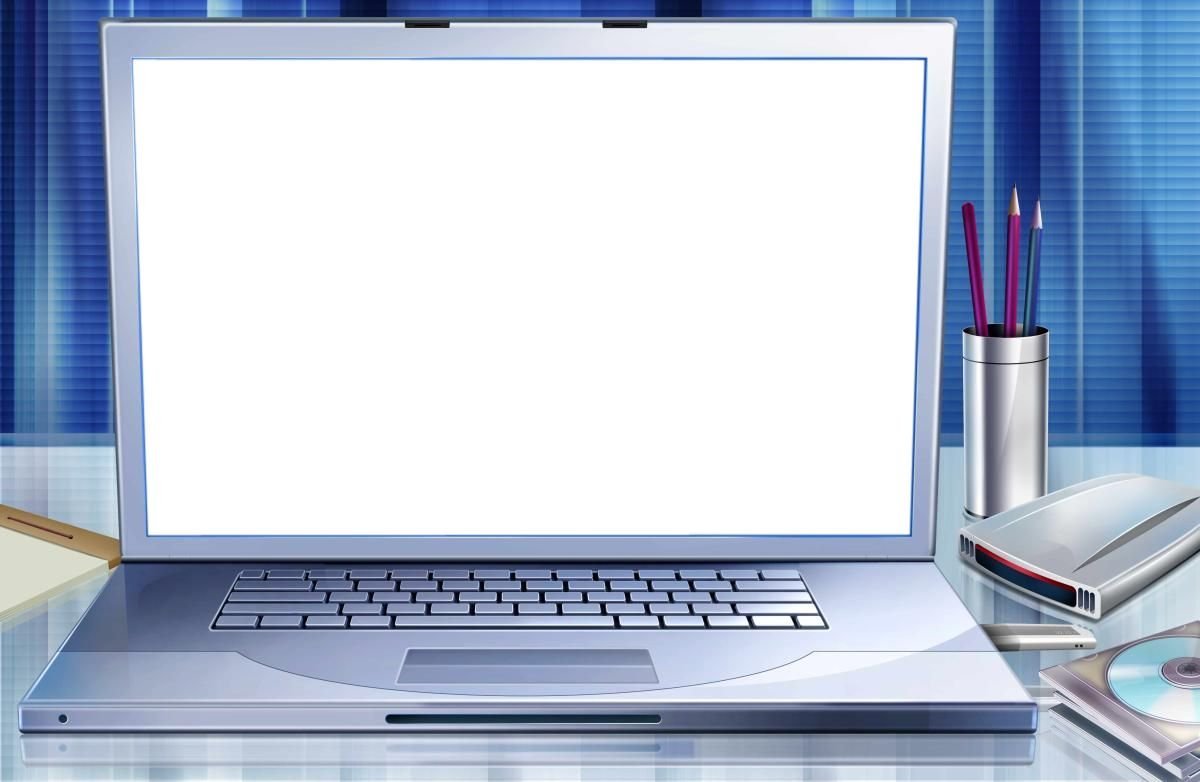 Mavzu: 
O‘tilganlarni  mustahkamlash
(20-dars, takrorlash)
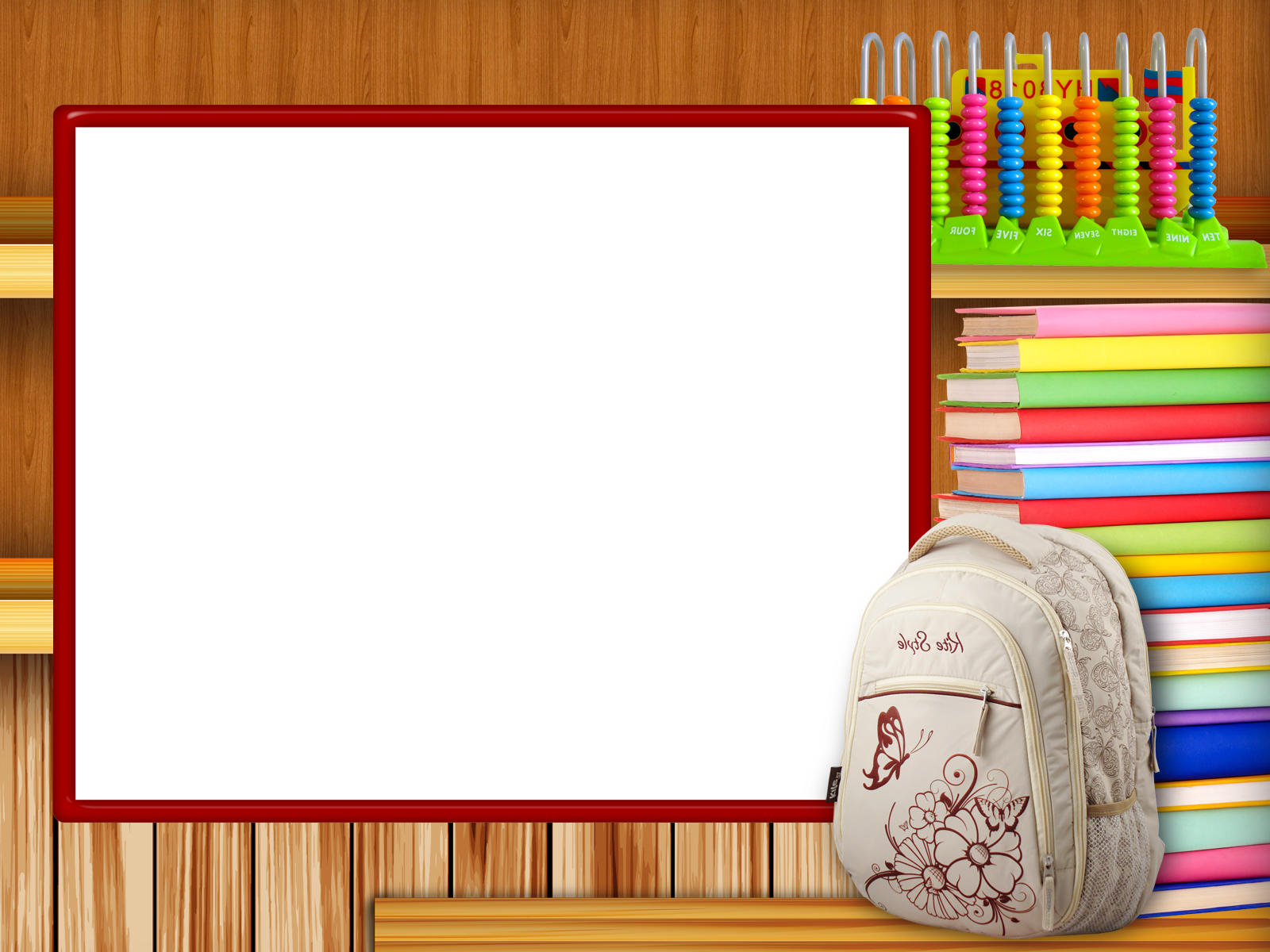 Mustaqil topshiriqni 
tekshiring:
Topshiriq:
Ikki xonali sonlarni qo‘shishga doir misollar tuzing va uni yeching.
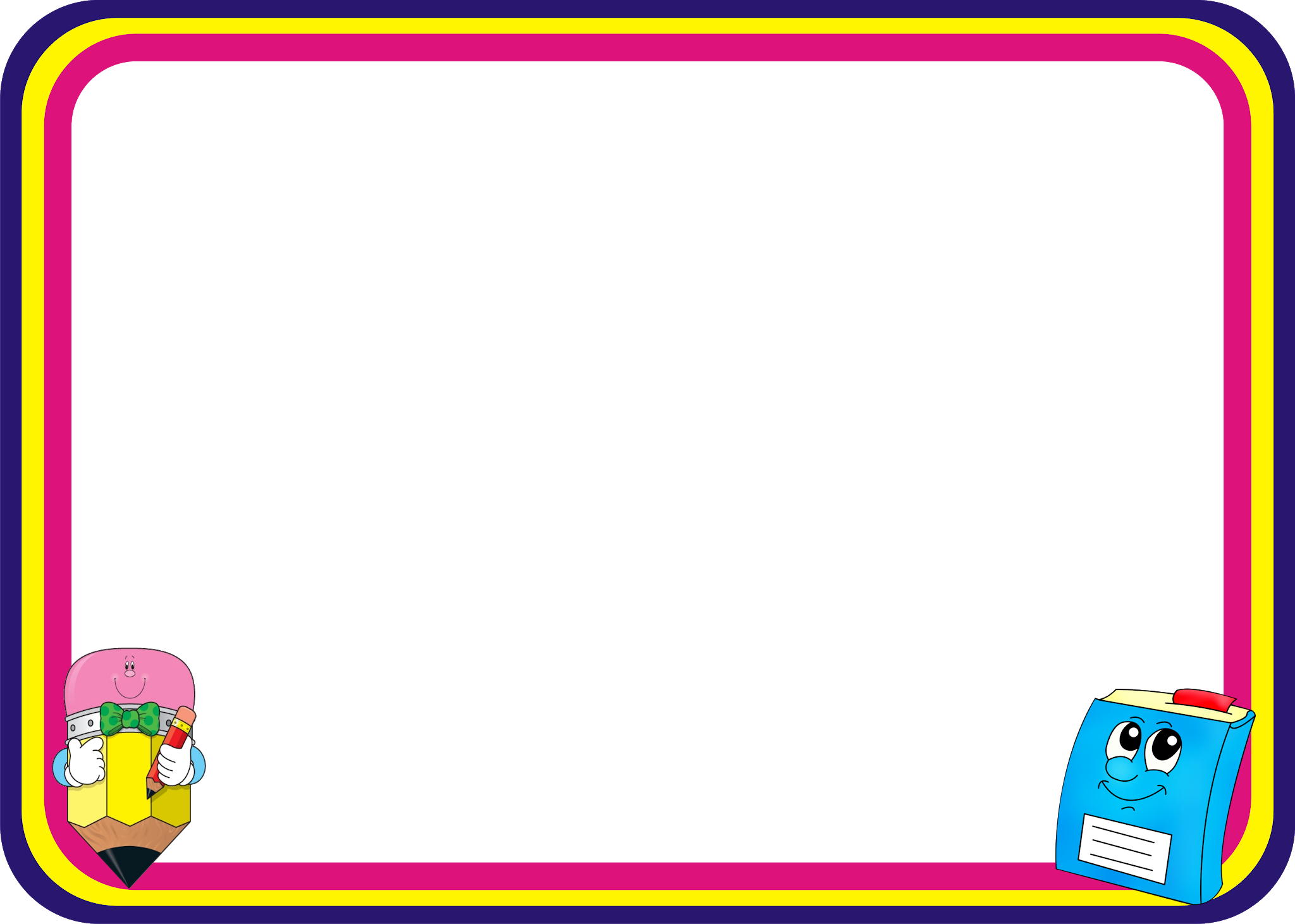 Ikki xonali sonlarni qo‘shishga doir misollar tuzing va uni yeching:
Namuna:
33 + 48 =
81
70
25 + 45 =
15 + 75 =
90
72
99
33 + 62 =
54 + 45 =
45 + 27 =
95
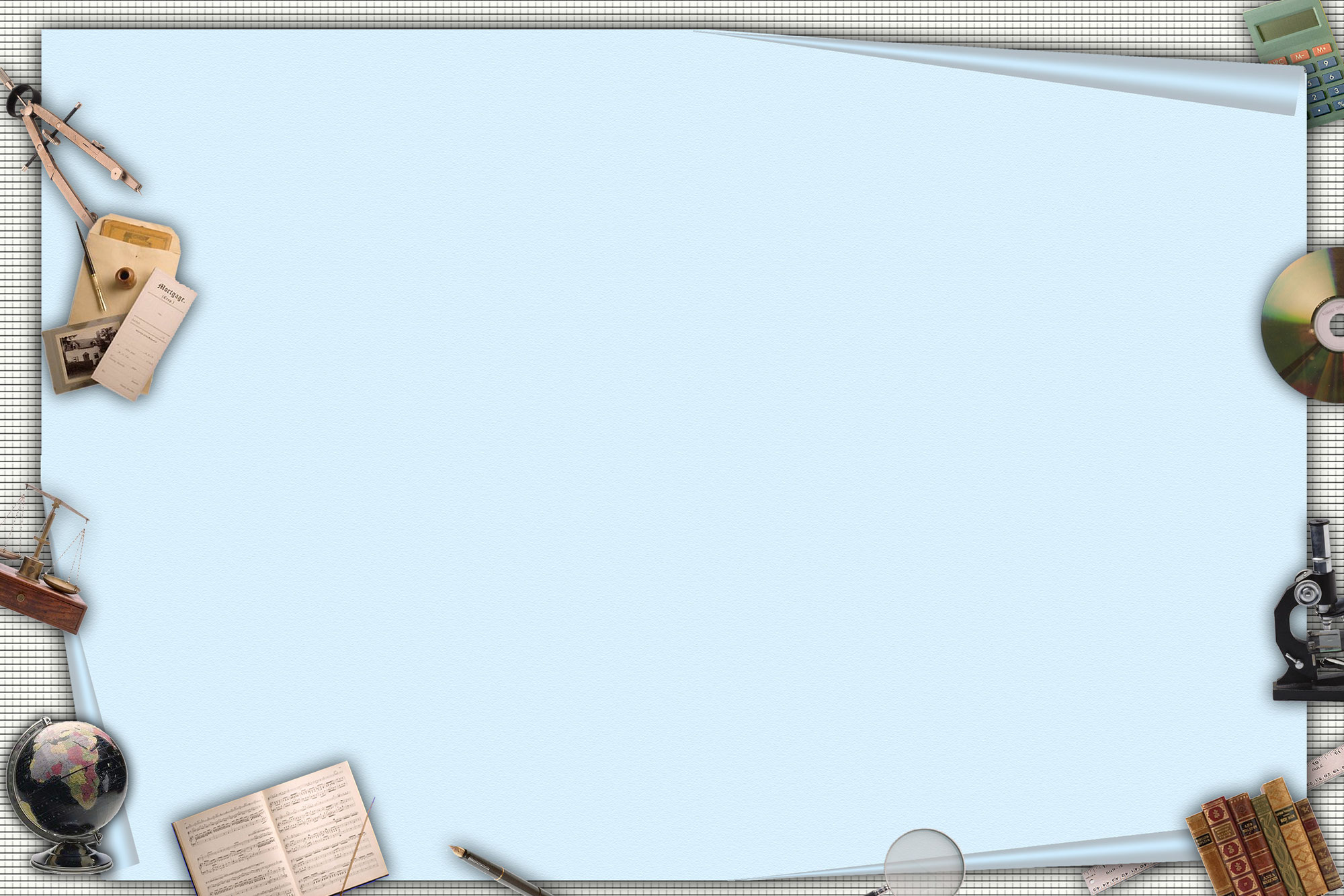 1-topshiriq
89
78
?
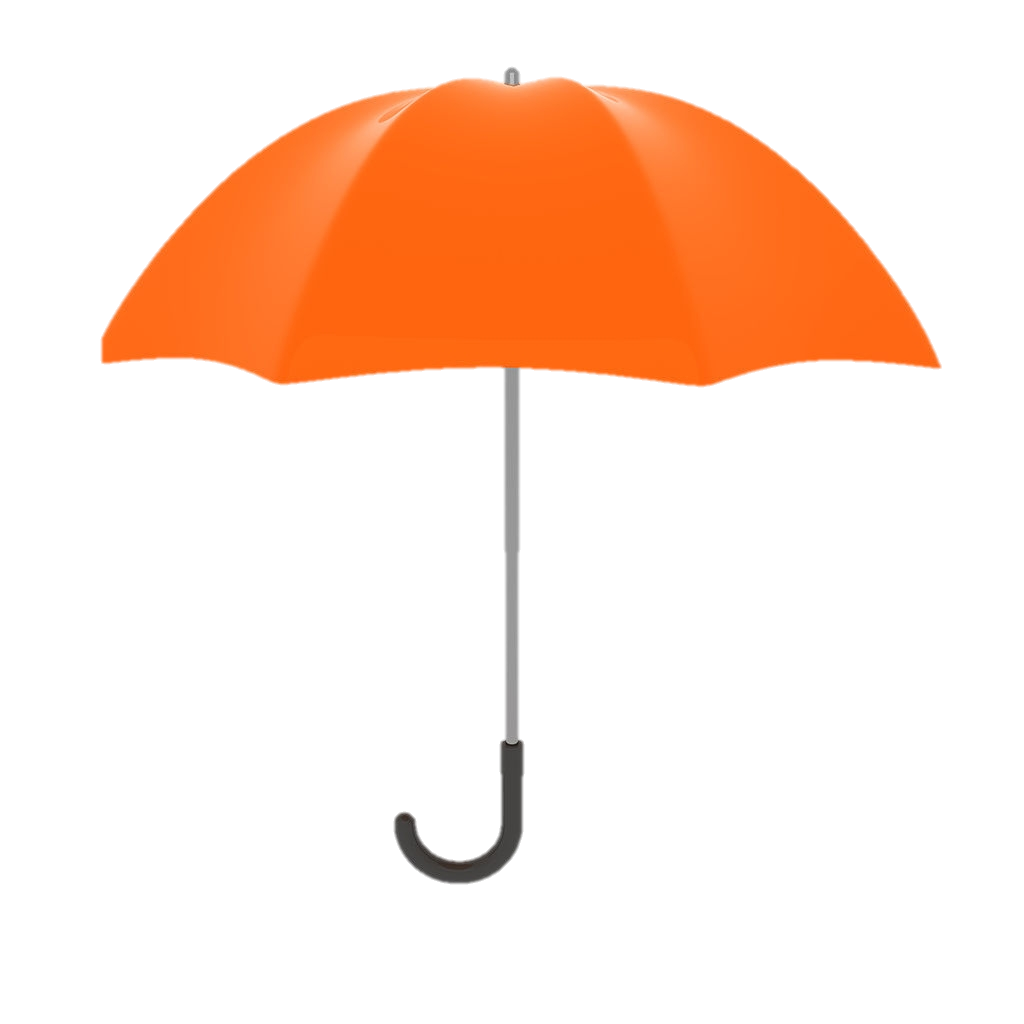 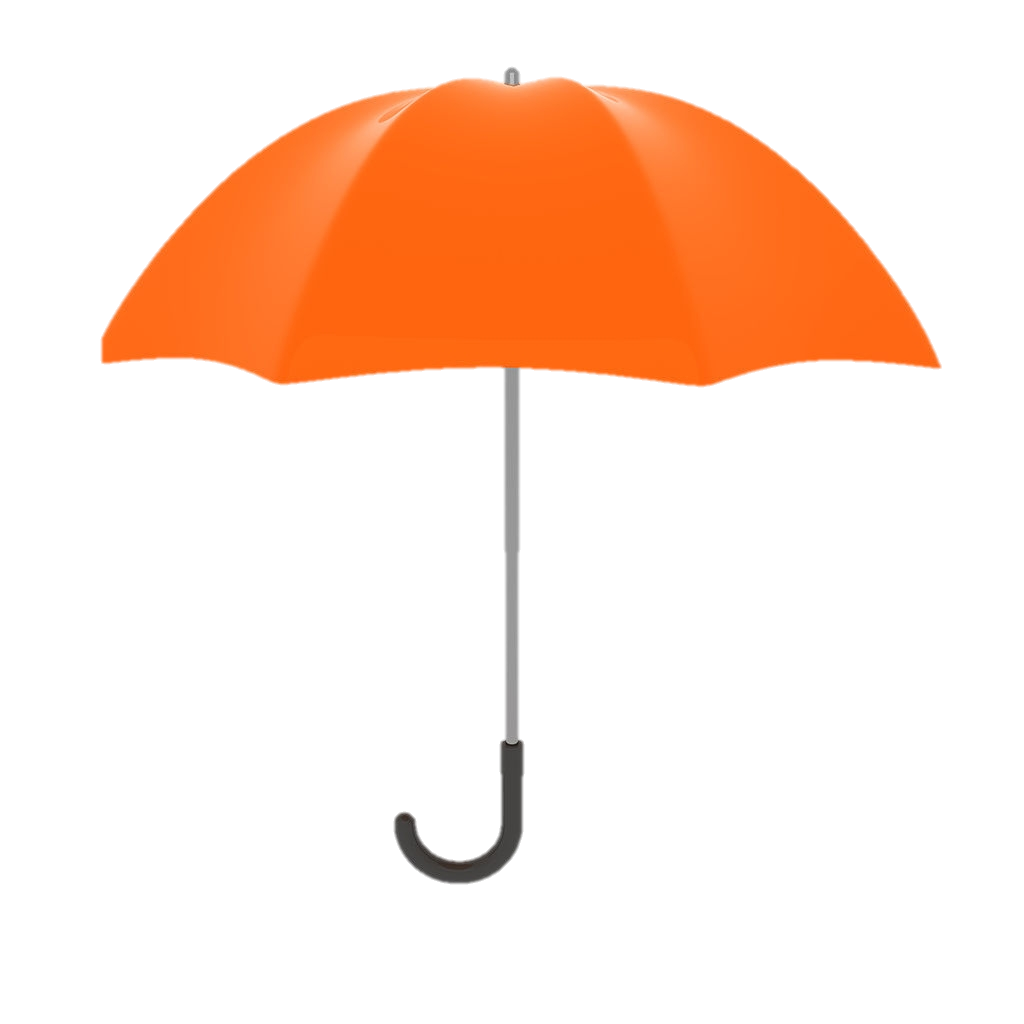 8
80
70
9
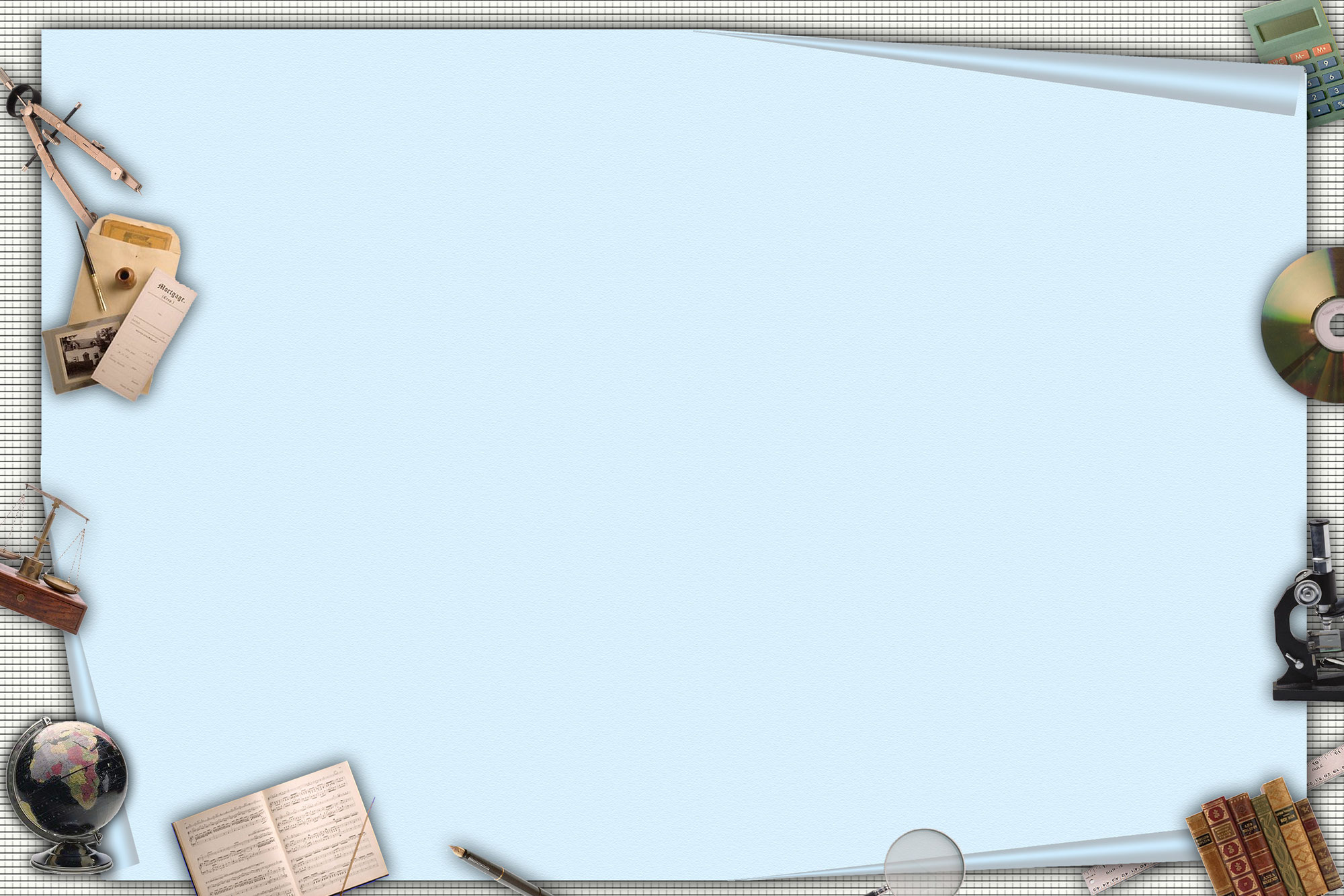 100
67
?
?
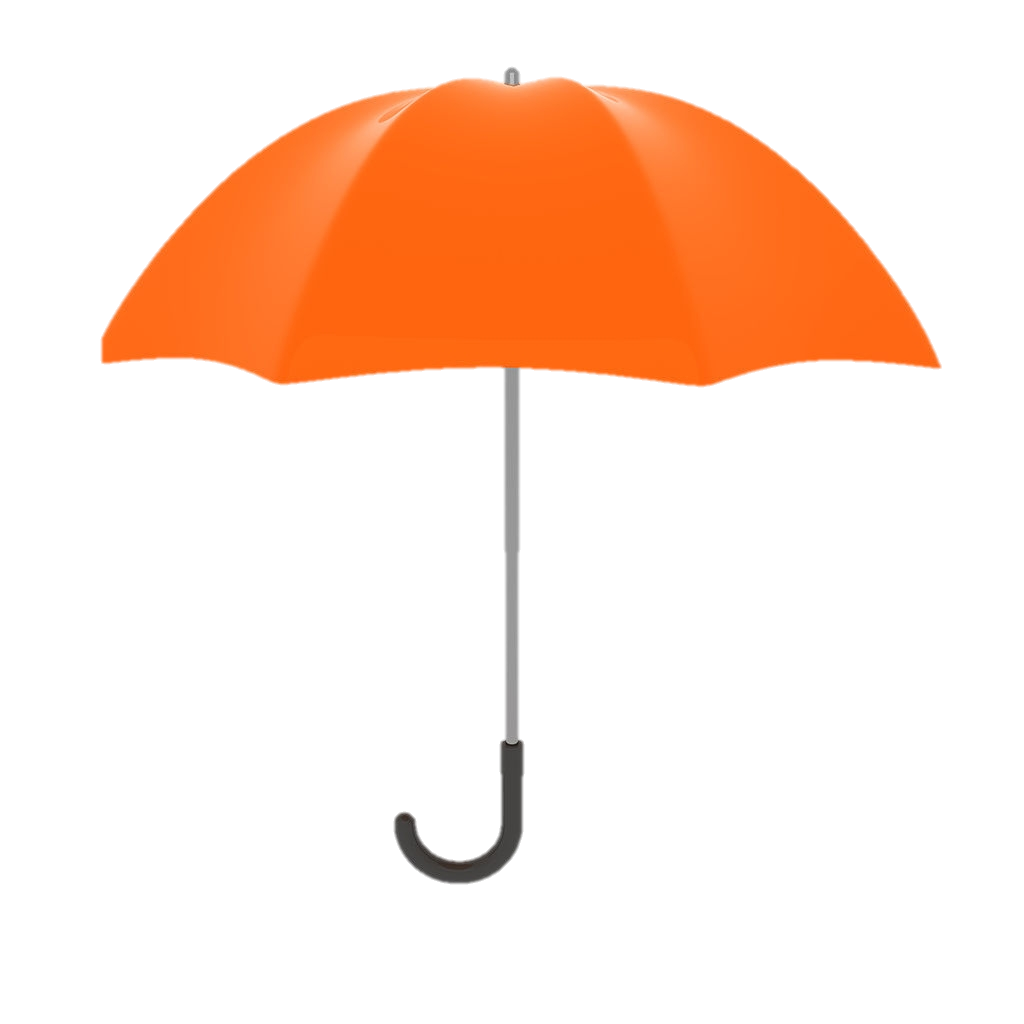 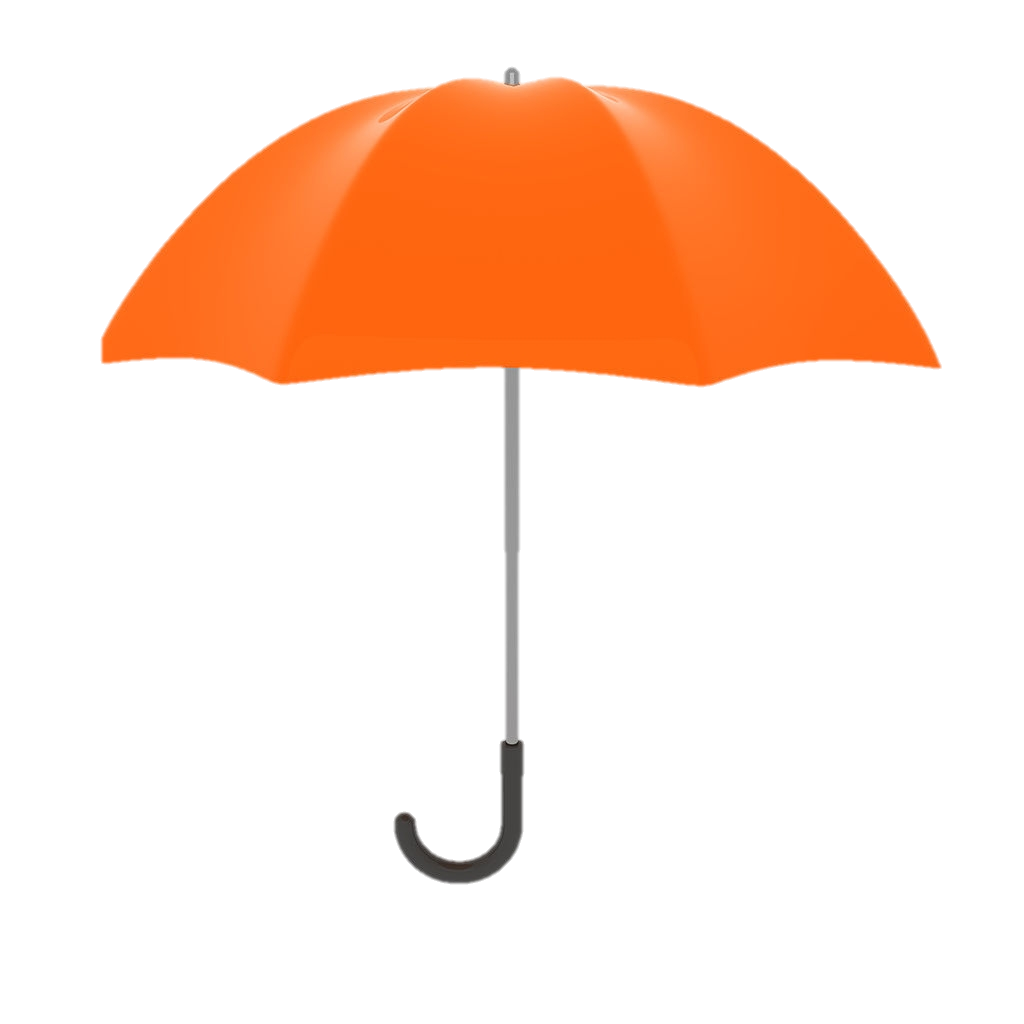 90
7
10
60
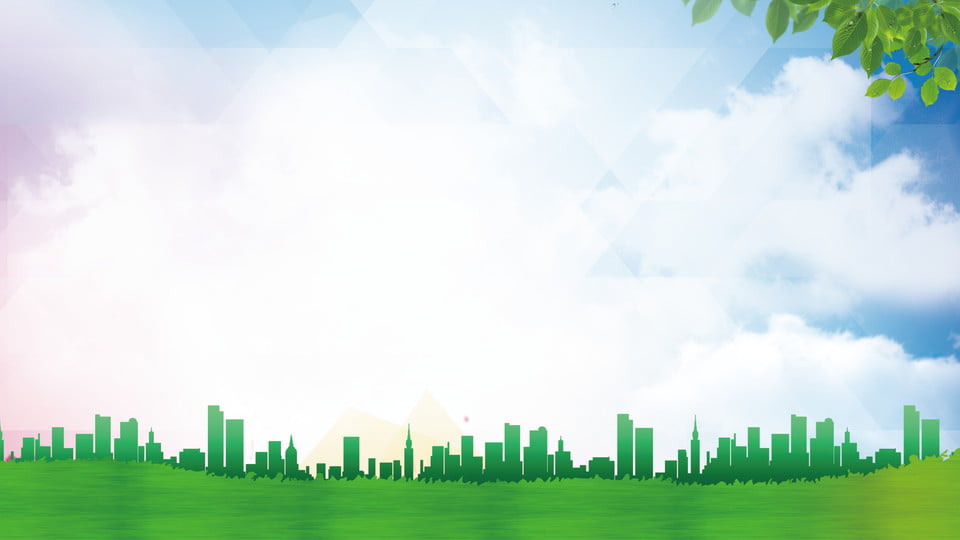 2-topshiriq: masalani yechamiz:
Yashil avtobusda – 18 nafar
? nafar
Ko‘k avtobusda – 22 nafar
Sariq avtobusda – 19 nafar
Yechish: 18 + 22 + 19 = 59 (nafar)
Javob: jami yo‘lovchilar 59 nafar.
22 nafar
18 nafar
19 nafar
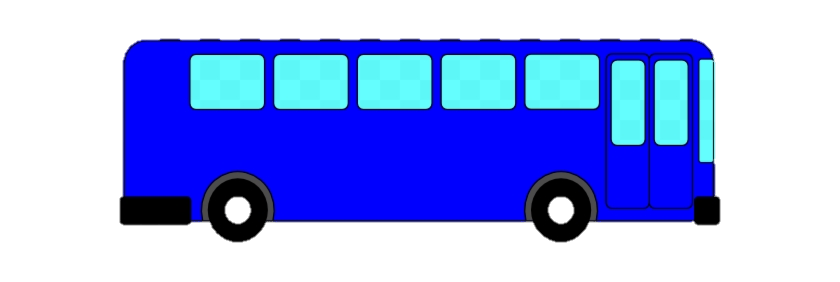 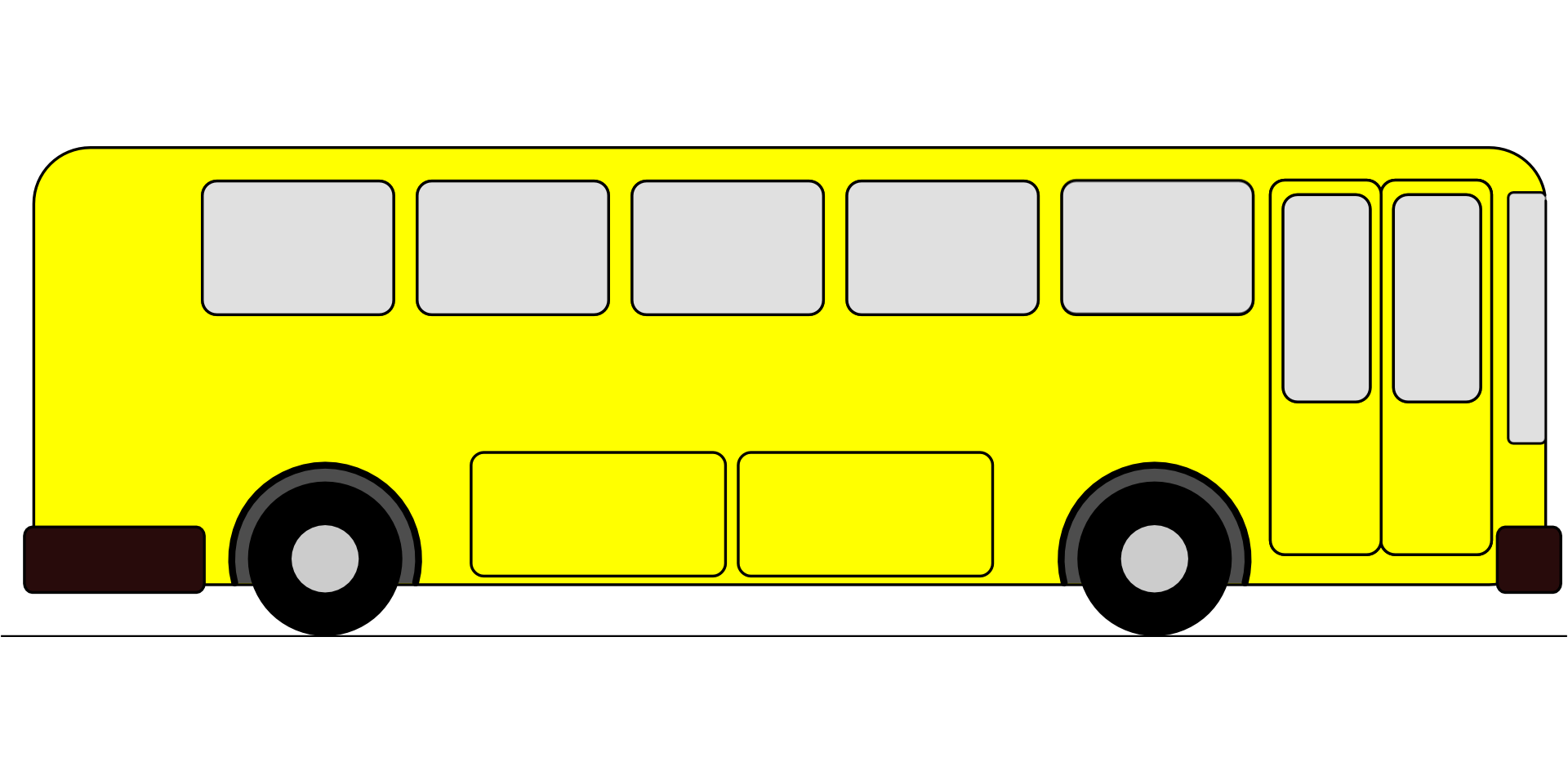 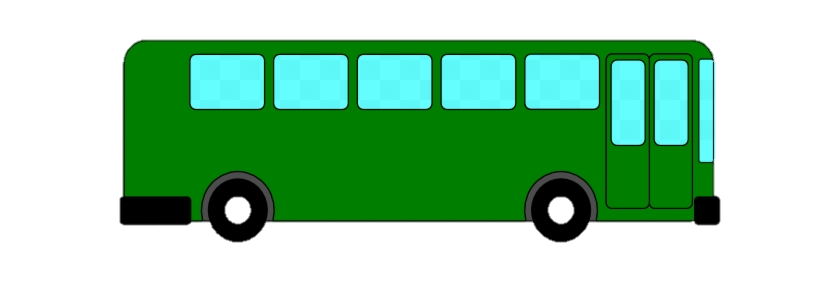 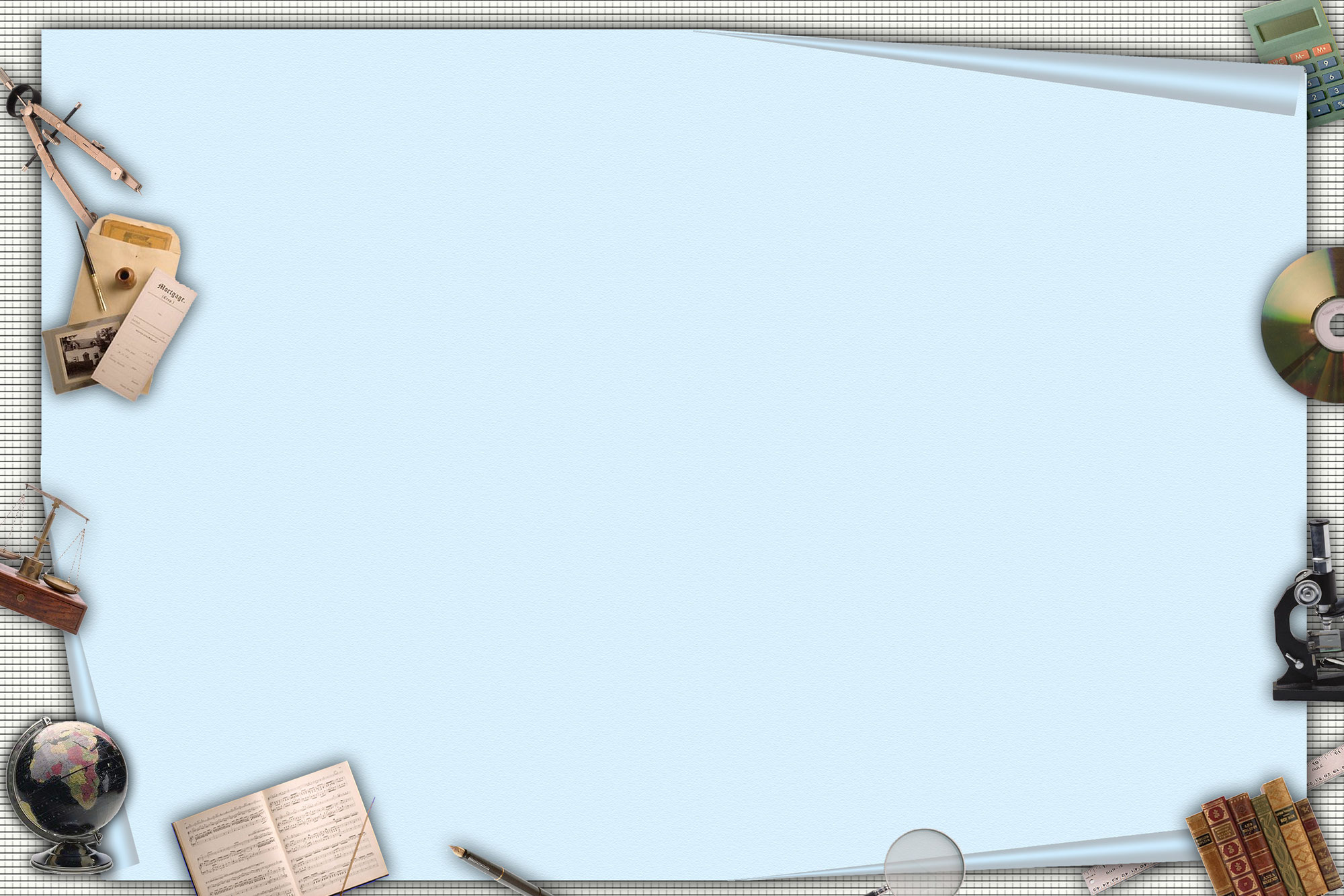 3-topshiriq
Hisoblaymiz: qo‘shiluvchilarning o‘rinlarini almashtiring va natijani taqqoslang:
1
1
1
1
4
3 8
4 7
7
3 8
+
4
7
+
+
4 7
+
4
2
4
5
2
4
5
4
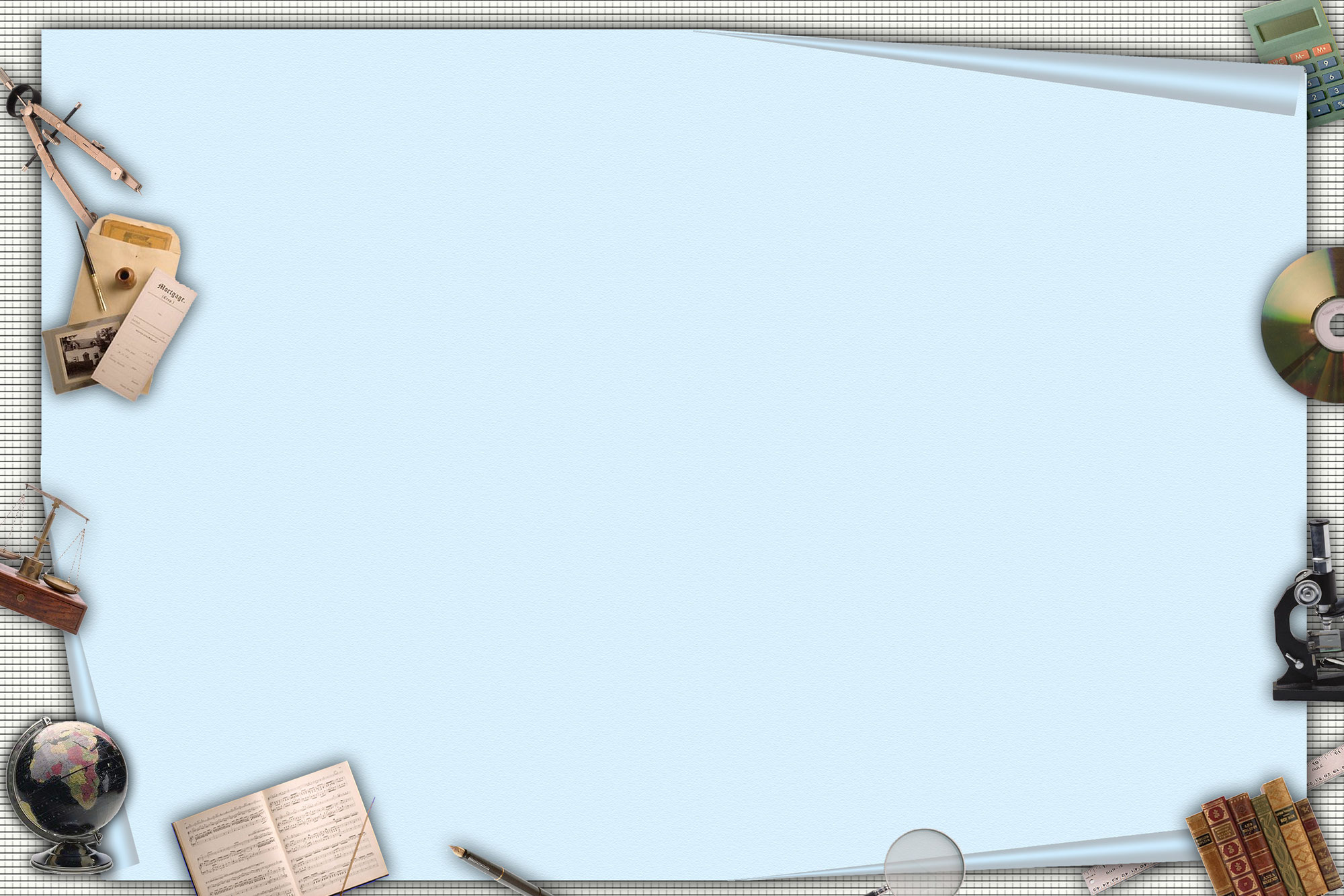 Hisoblaymiz:
1
1
1
1
6
4 8
7 4
8
4 8
+
6
8
+
+
7 4
+
5
4
5
8
4
2
8
2
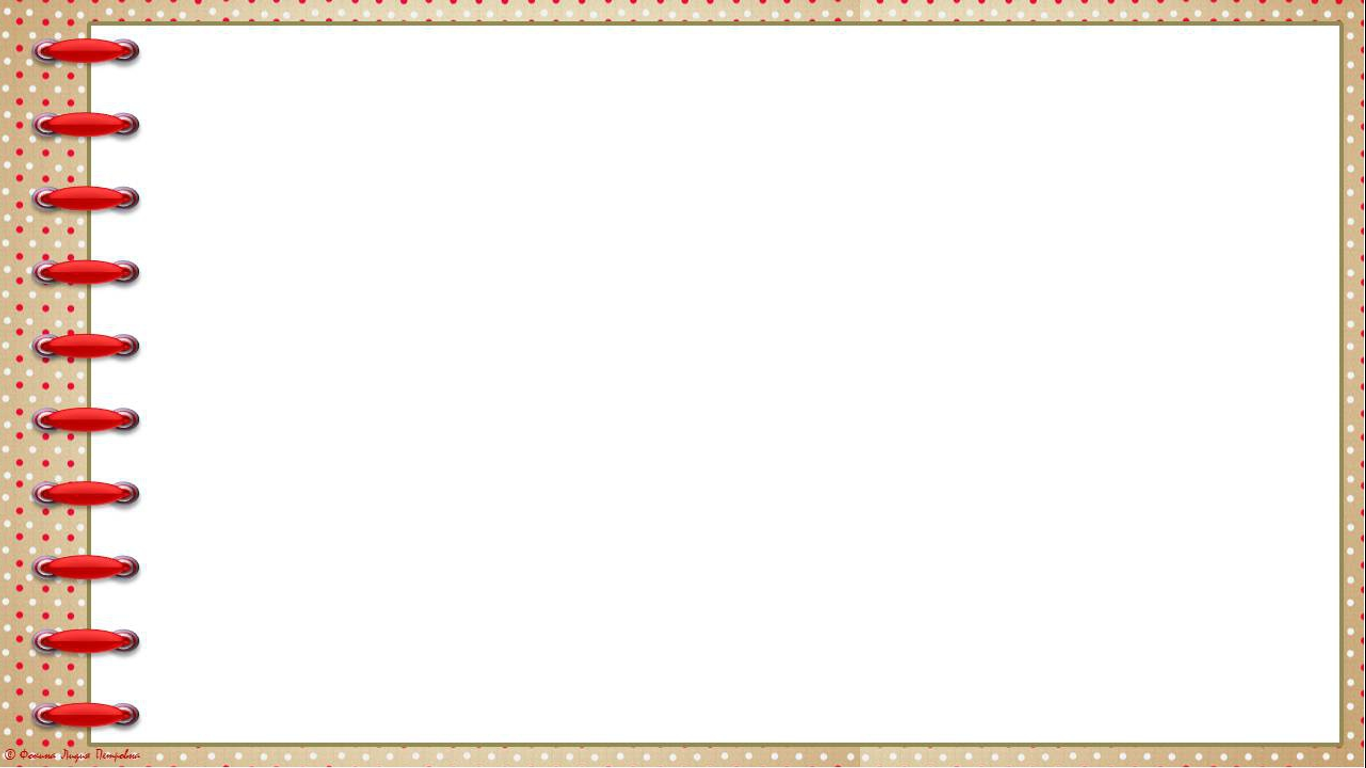 4-topshiriq:
Bo‘sh kataklarga mos sonlarni yozamiz:
89 –           <  69
42 +           > 69
26
51
21
42
36
27
89 – 69 = 20
69 – 42 = 27
42 + 27 = 69
89 – 20 = 69
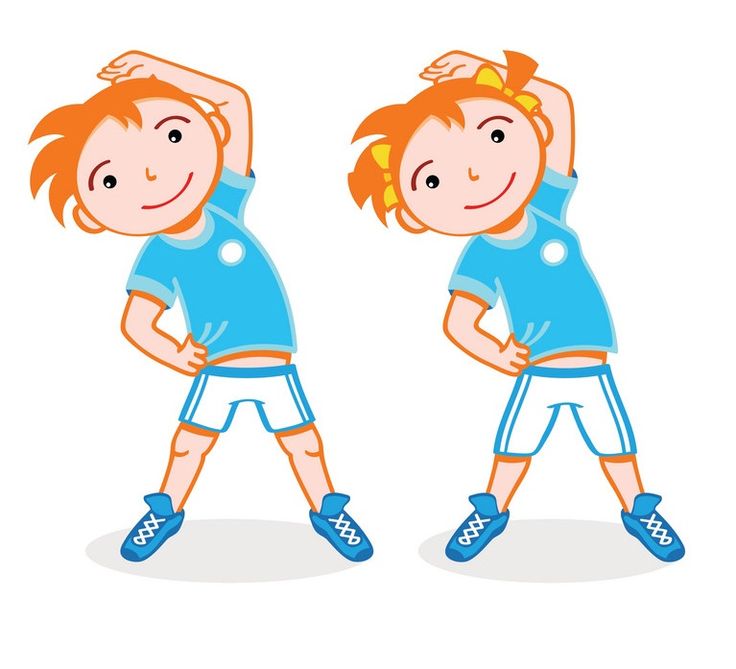 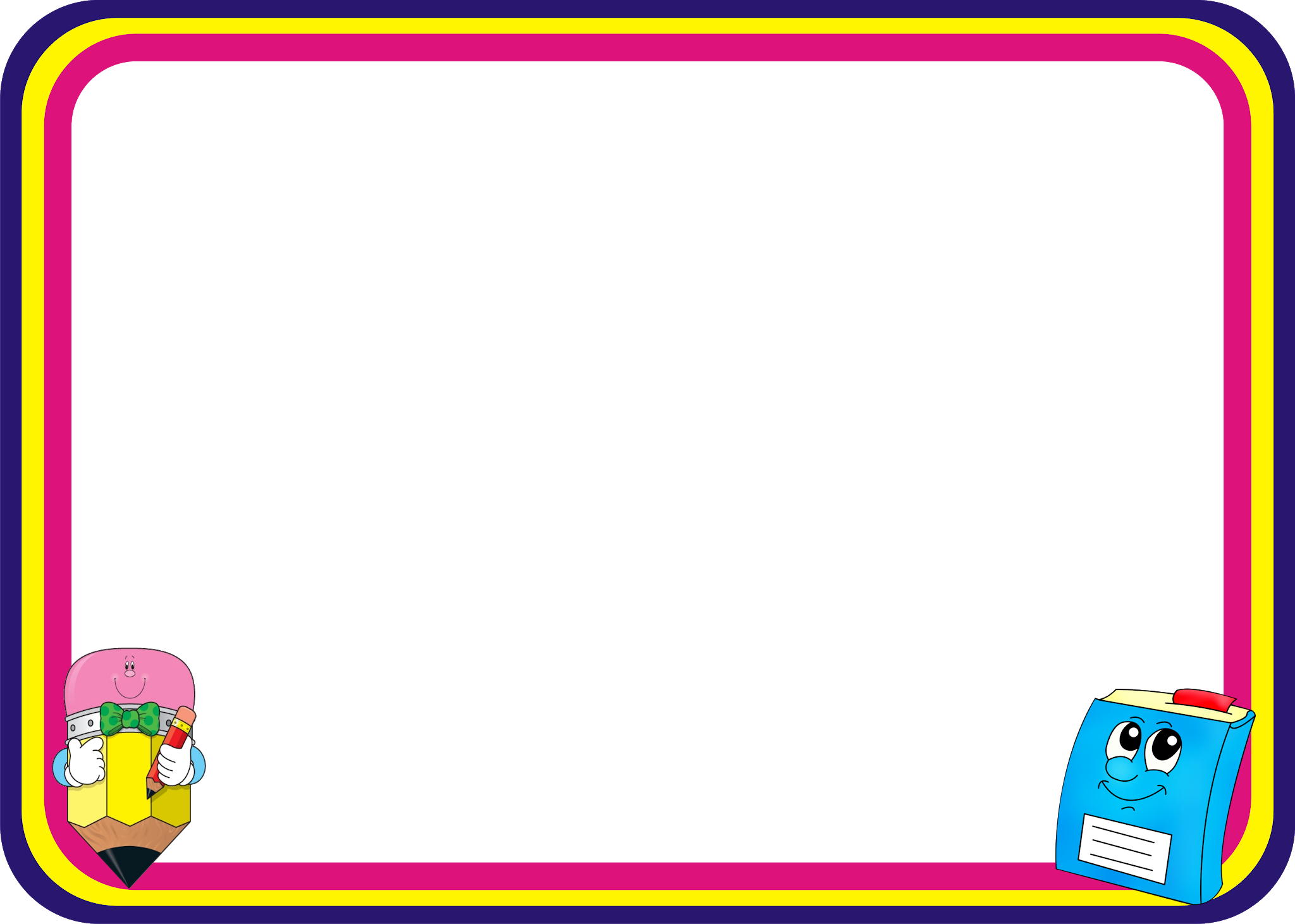 5-topshiriq:
Har bir parrandaning massasini topamiz.
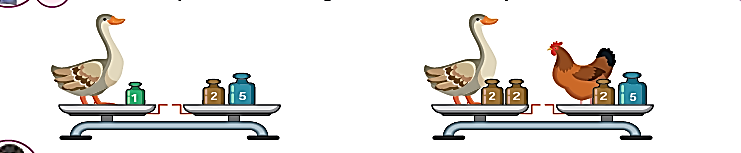 10 kg
1) 2 + 5 = 7 (kg)
3) 6 + 2 + 2 = 10 (kg)
2) 7 – 1 = 6 (kg)
3) 10 – 2 – 5 = 3 (kg)
g‘oz: 6 (kg)
tovuq: 6 (kg)
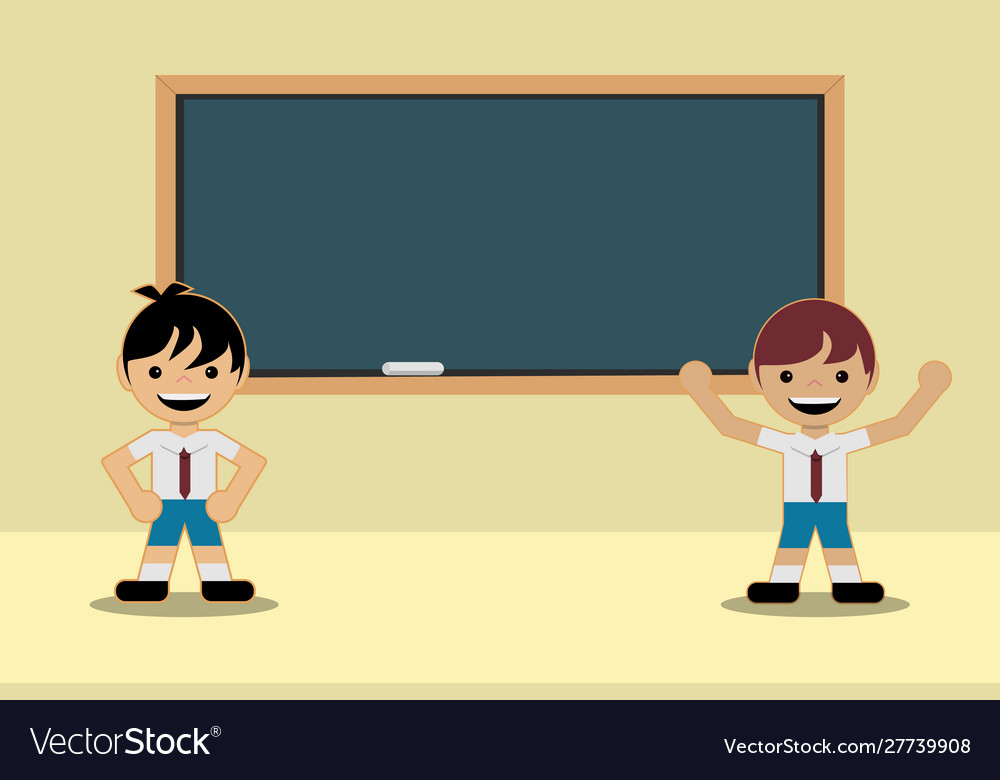 Mustaqil topshiriq:
 Sonlarni o‘nlik va birliklarga ajratib hisoblashga doir 4 ta misol tuzing.
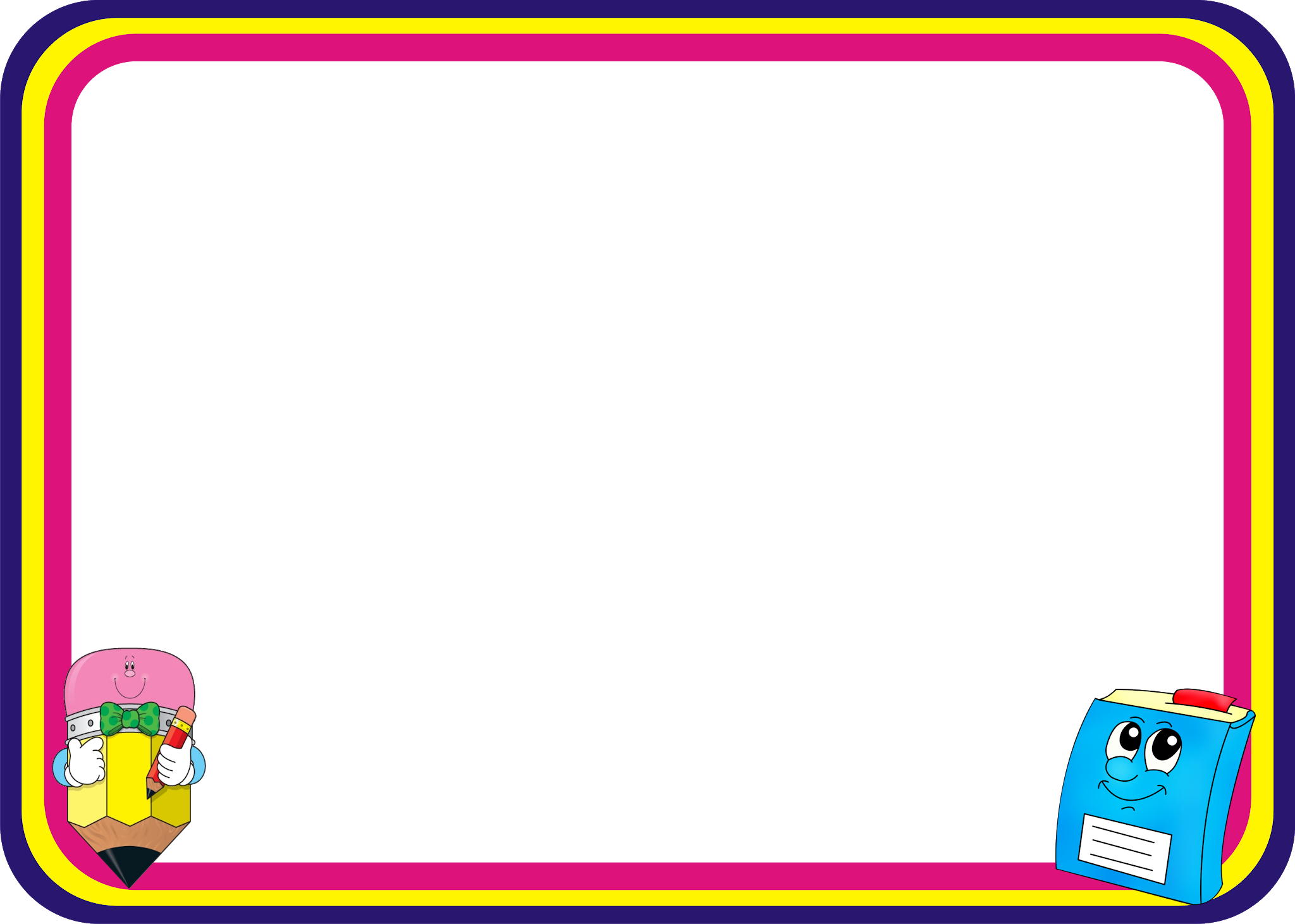 Sonlarni o‘nlik va birliklarga ajratib hisoblaymiz.
61
4 4  +  1 7  =
40 + 10 = 50
4
7
40
10
4 + 7 = 11
50 + 11 = 61
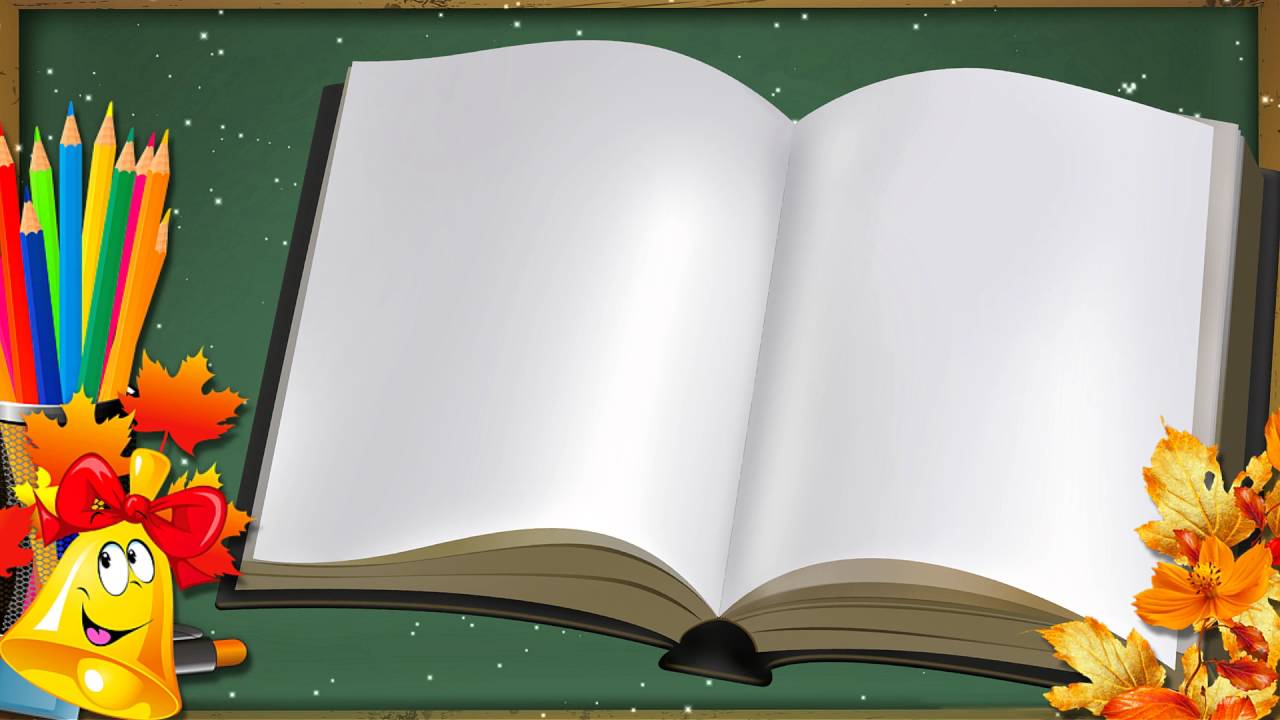 E’tiboringiz uchun
 rahmat!